Child supportmodification and enforcement
- The state that issues a child support order maintains exclusive jurisdiction to modify so long as one of the parents or the child remain in the state.
- When all move, suit must be brought in the state in which the defendant in the action lives.
- The modifying state applies its own child support guidelines.
- The order is governed by the age of majority in the state that issued the original order.
Modification under UIFSA
A state may enforce the order of another state even though it lacks jurisdiction to modify.
The out-of-state order must first be registered in the enforcing state.
The enforcing state applies the guidelines and arrearages law of the state that issued the order.
The enforcing state applies its own procedures.
The statute of limitations is whichever is longest of the enforcing state or issuing state.
Enforcement under uifsa
Modification test
The petitioner must show
a material change in circumstances of the payor, payee, or child
since the last order
that was not foreseeable at the time of the last order, and
that, in the case of modification by the payor, was not caused by a voluntary act.
Material change: Payor’s income
Mississippi: 
A change in a payor’s income is not in itself sufficient proof of a material change.

The custodial parent must prove, in addition, that expenses for the child have increased.
Exceptions:  
DHS may adjust support every 3 years based on a change in the payor’s income alone.
Cadigan v. Sullivan:  A court may adjust an out-of-state order to the MS guidelines without proof of a material change in circumstances.
foreseeability
The dilemma:
A payor’s child support must be based on current income. 
But a payor whose job change was foreseeable is not entitled to modification if the future income is lower.
Alford v. Alford:
The question is not whether an event is foreseeable but whether the impact of the event on future income was foreseeable.
A payor who requests a decrease in support based on income loss must show that the loss was not voluntary. 

Being fired for cause (violating company rules) was voluntary; modification was denied. 
Losing income linked to addressing substance abuse issues did not prevent modification. 
A new MS statute provides that incarceration may not be regarded as voluntary unemployment.
voluntariness
Any form of child support can be modified based on a material change in circumstances, including

agreed support orders 
private school tuition 
college expenses 
extracurricular activities 
dependency exemption awards 
health insurance and medical expenses 
terms of an escalation clause.
What can be modified?
Effective date of modification
Modification down:
A reduction in support may not be made retroactive. 

By statute, a reduction in support must be prospective.
Modification up:
An increase in support may be made retroactive to the event supporting modification, including events that predate filing.
Pre-2014:
An escalation clause formula must include the payor’s income, an inflation index, and the child’s needs. 

Short v. Short:
Escalation clauses linked to the payor’s income alone are enforceable.

Note: It appears that while parties may agree to escalation clauses, courts may not order escalation clauses.
Escalation clauses
Larry and Ruby modification
RuBy’s petition to modify may be denied because

she failed to prove a material change in circumstances 
her reduction in income was voluntary.
Larry must prove
that income should be imputed
that the children’s needs have increased.
He may want to argue that RuBy’s marriage is a material change, reducing her expenses and justifying upward deviation.
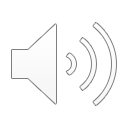 Arrearages
Child support is vested when due and cannot be forgiven or modified retroactively.

Past-due support cannot be waived by the custodial parent or forgiven by a court.
Exception:
Arrearages that accrue after a child comes to live with a noncustodial parent should be excused by the court.
Note: In at least one case, payments made after a custody change were ordered reimbursed.
arrearages
Emancipation:
Arrearages that accrue after a child is emancipated should be forgiven
on a pro rata basis for per-child orders
for global orders, by reducing support to the appropriate percentage for the remaining children.
Paternity disestablishment:

Arrearages that accrued prior to a legal father’s disestablishment of his paternity should be forgiven.
A payor may be credited with
direct payments for a child’s expenses that would have been covered by basic child support;
third-party payments that were intended to replace the parent’s support obligation;
Social Security lump sums payable to a child based on the payor’s disability, and which related to a period in which the payor was in arrears.
Credit against arrearages
Defenses to arrearages
Defenses include:
- the 7-year statute of limitations (tolled until the child is 21)
- in some cases, a custodial parent’s unreasonable delay in presenting bills, if the delay prejudiced the noncustodial parent.
NOT a defense:
an out-of-court agreement with the custodial parent reducing support
that the custodial parent was in breach and lacked clean hands
the custodial parent’s denial of visitation
laches and estoppel
Extracurricular activities
Smith v. Smith:
An agreement that a father would pay 100% of activities on which the parents agreed was not working. The chancellor modified the provision to order the father to pay up to $6,000 per child for extracurricular activities.
”Extracurricular” refers to activities linked to school. The term applied to school-sponsored teams but not to private sports teams.
Consider: Capping the cost of extracurricular expenses and including non-school-sponsored activities.
Parents may limit college support to 
specific items such as in-state tuition, room, board, and computer
end at 21
include a minimum grade point requirement.
reduce basic support during college.
Unless limited, college support
is linked to family standard of living
may be interpreted to extend past 21.
Support for college
Larry’s petition for arrearages based on RuBy’s failure to pay fencing expenses is likely to be denied – fencing is not a school-related expense.
Larry’s petition for arrearages of basic support will be granted: RuBy’s argument that she was denied visitation is not a defense.
RuBy’s request for credit for alternative medical treatment will probably be denied – a court is likely to find that the custodial parent has the right to determine medical treatment.
Larry and Ruby: Arrearages
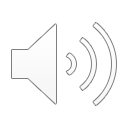